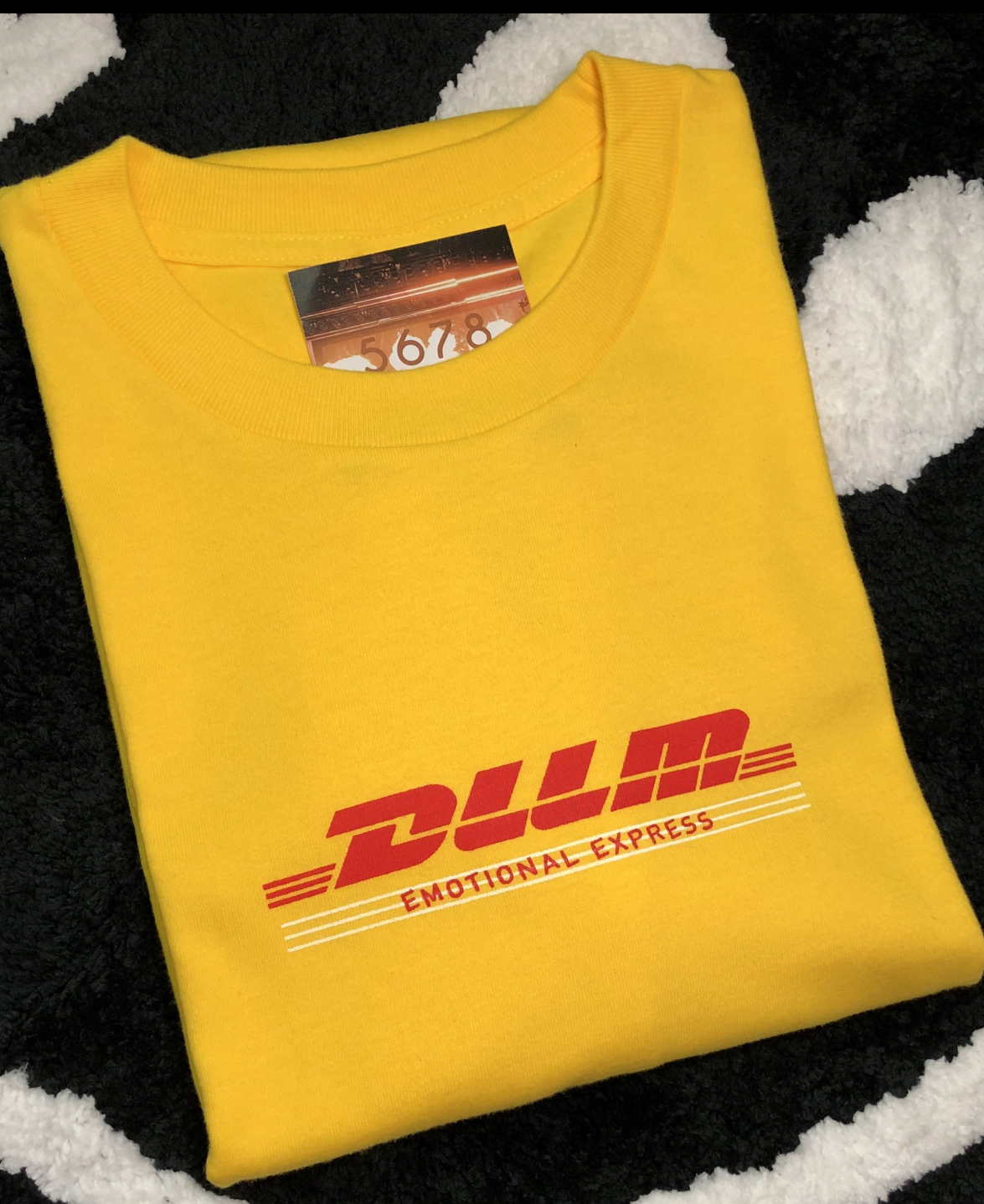 Cantonese I
Week 7
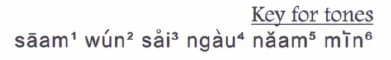 ‹#›
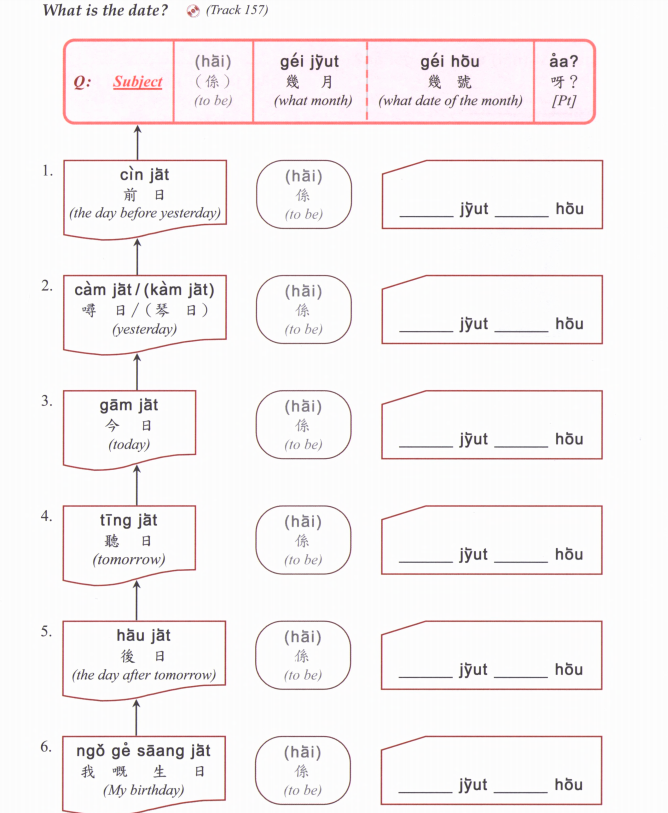 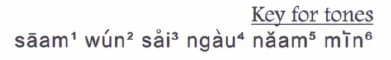 ‹#›
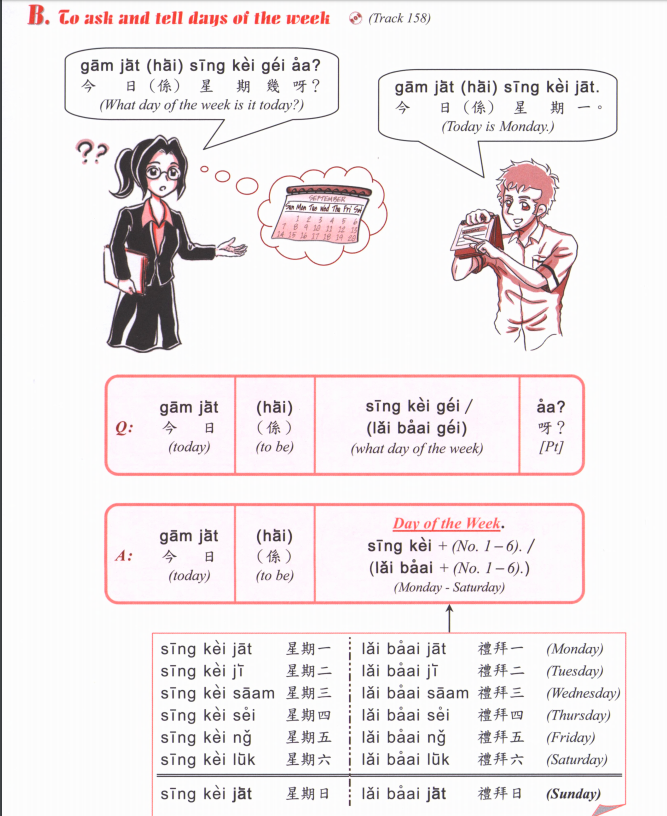 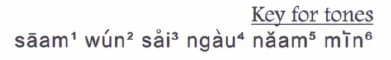 ‹#›
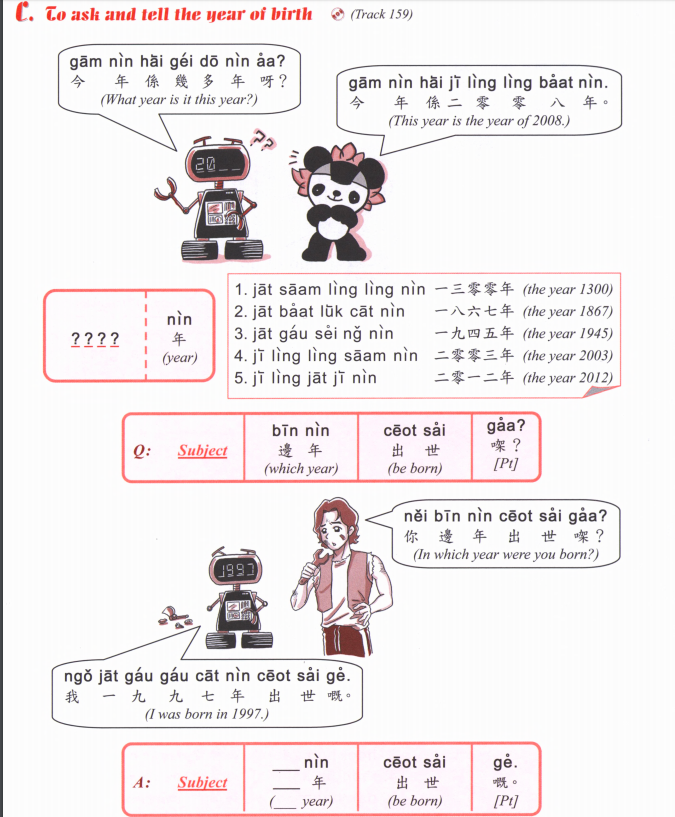 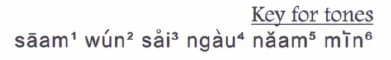 ‹#›
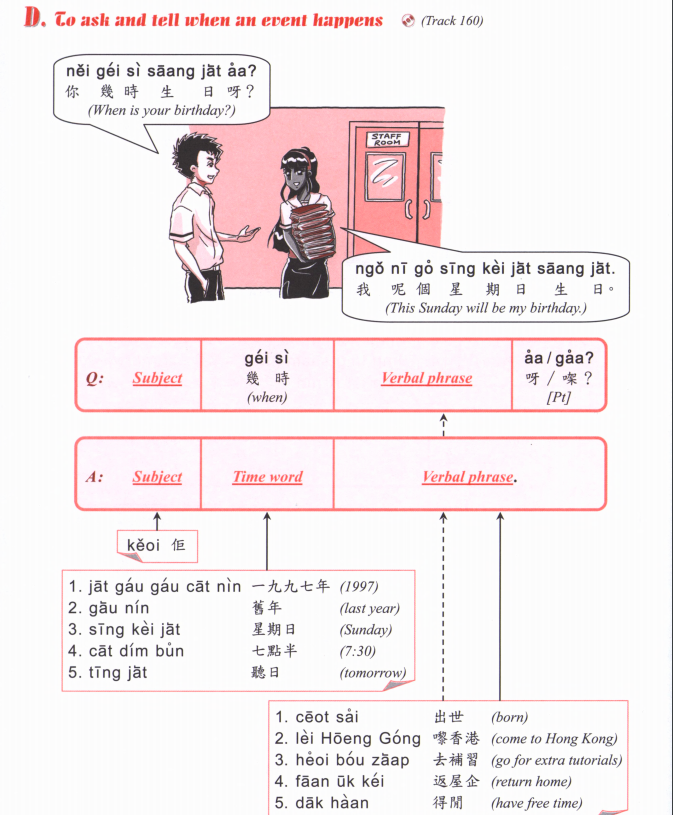 OR
邊年 bin1 nin4
Which year
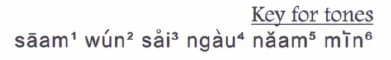 ‹#›
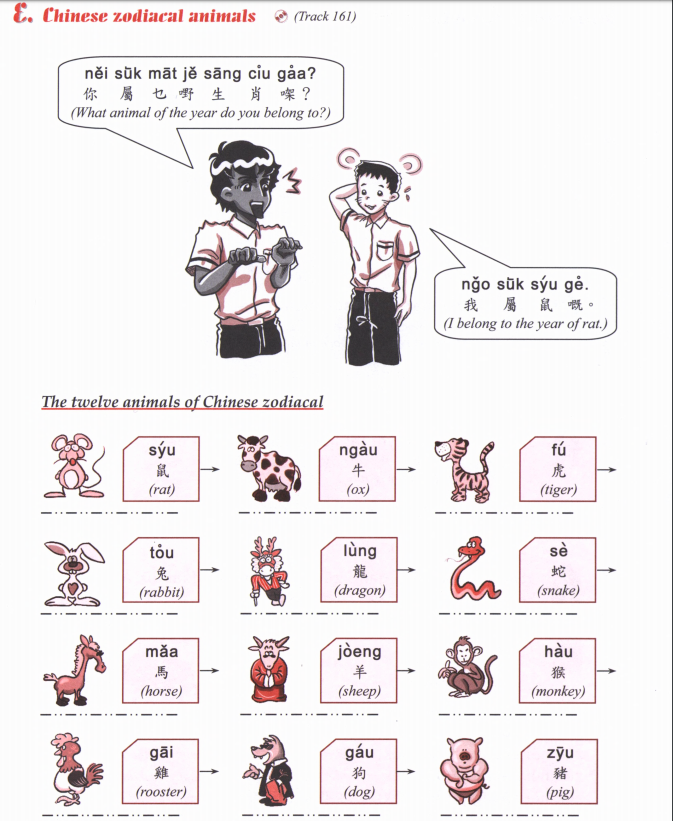 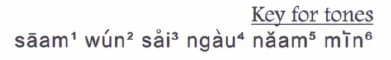 ‹#›
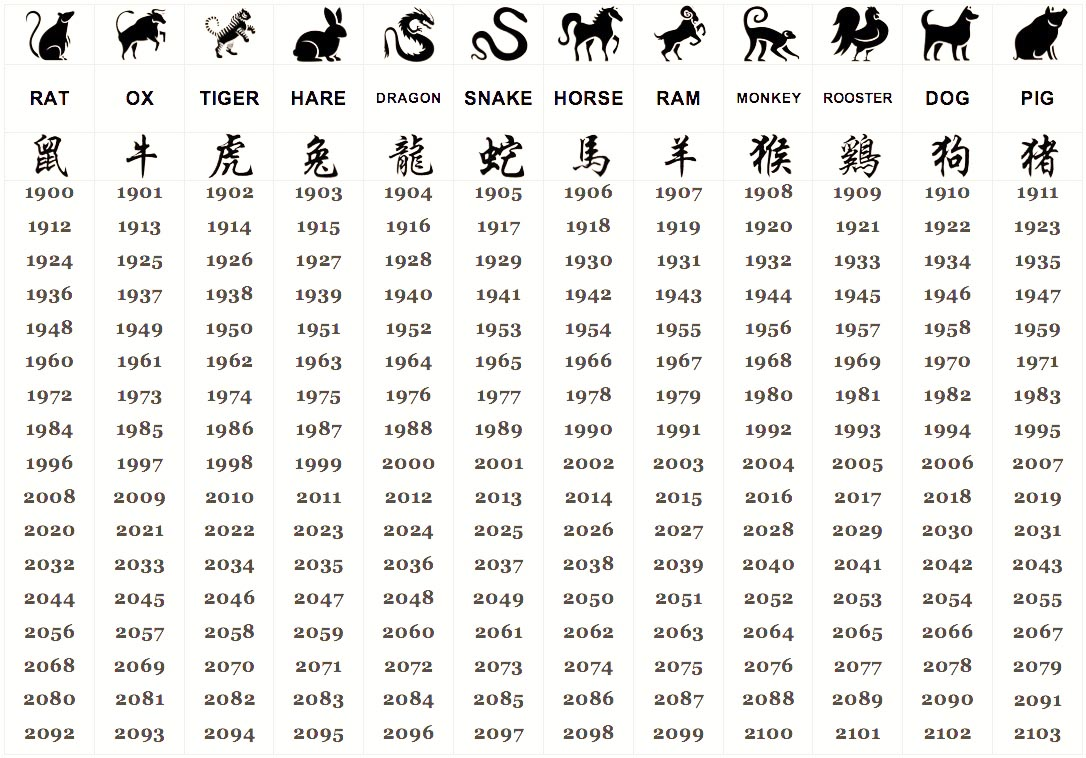 ‹#›
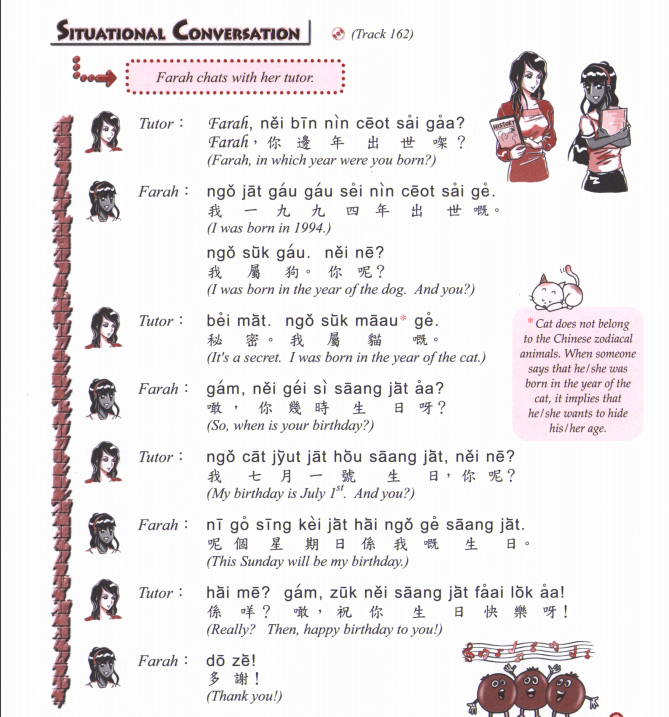 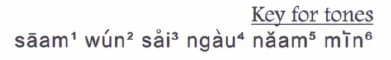 ‹#›
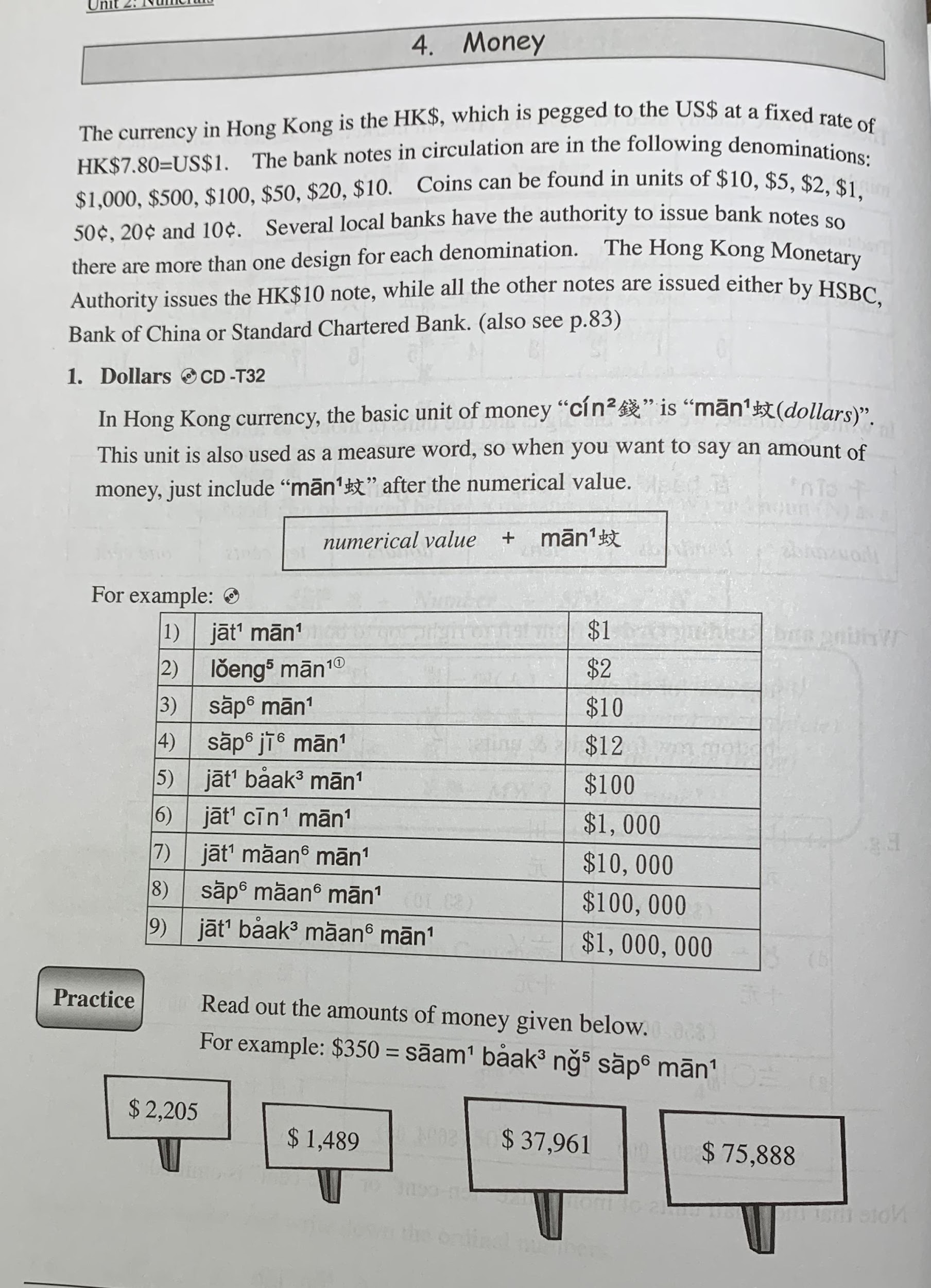 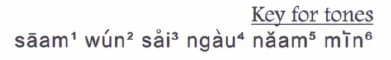 ‹#›
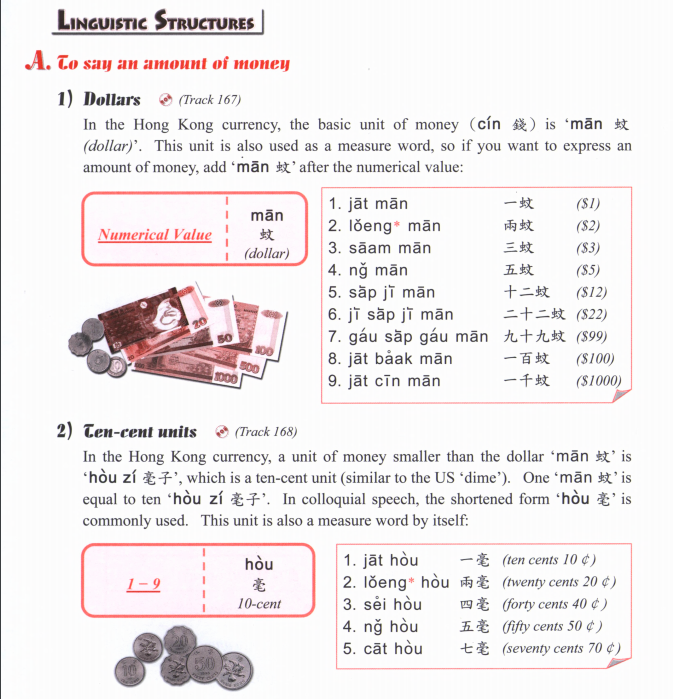 The use of the character 蚊 (mān) originate from the tone change of the currency denomination used in China in imperial times 文 (màn), which was the chief denomination until the introduction of the yuan in the late 19th century.
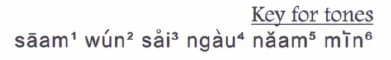 ‹#›
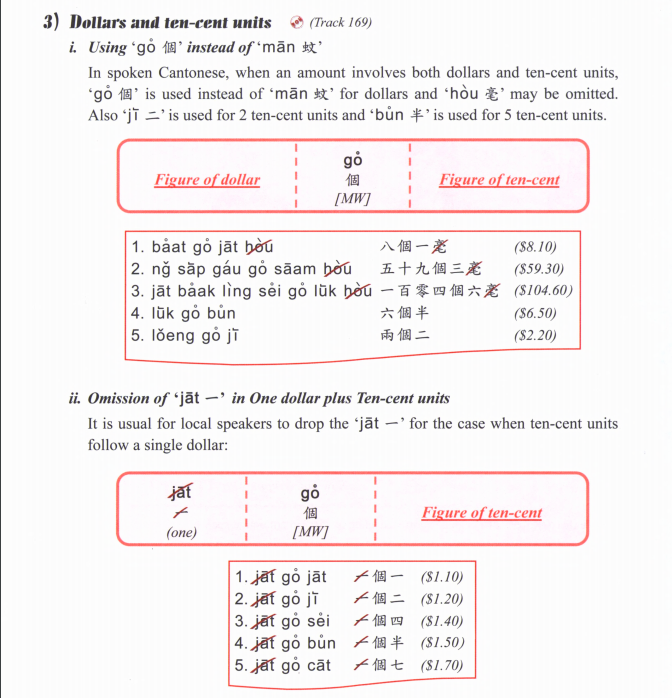 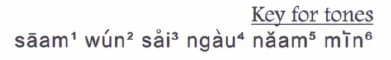 ‹#›
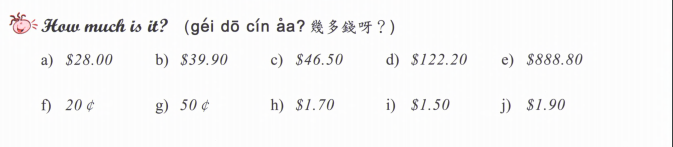 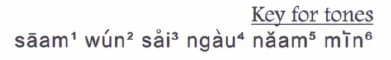 ‹#›
1) $364.3
2) $984.5
3) $1204
4) $260.2
5) $65.5
6) $83.9
7) $888.8
8) $29.9
9) $2.2
10) $510.7
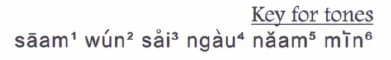 ‹#›
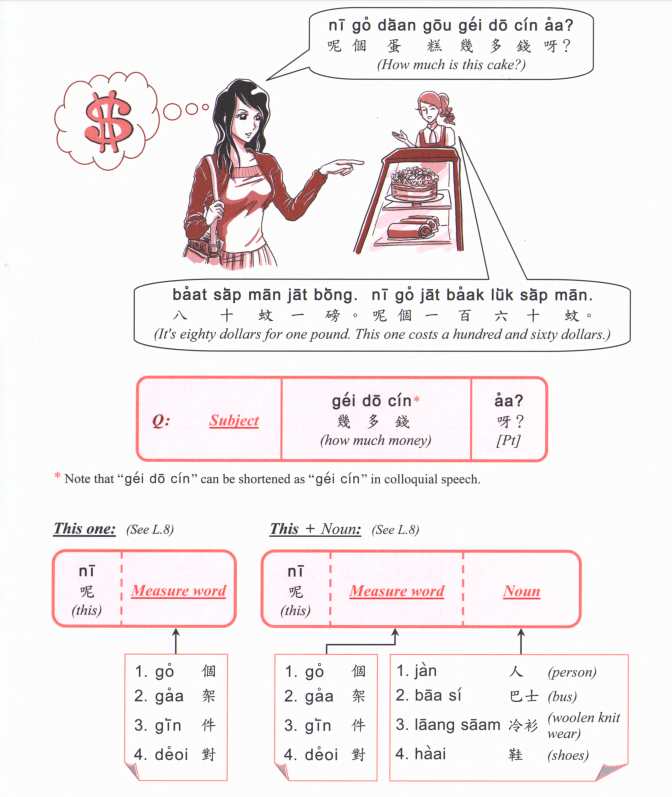 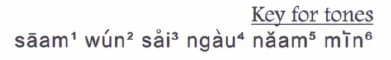 ‹#›
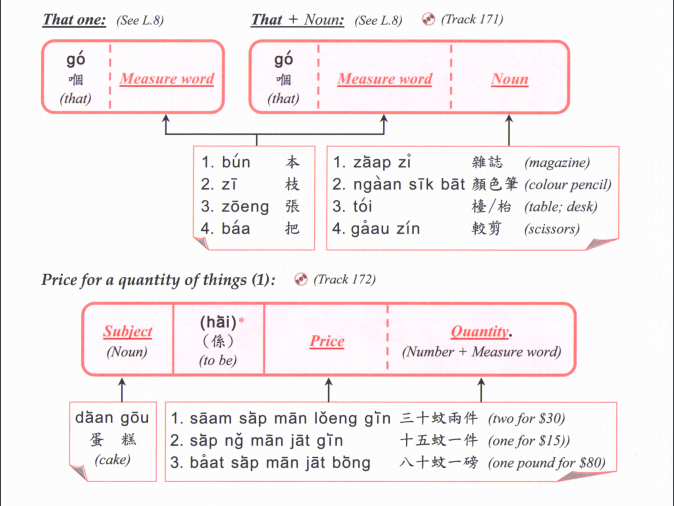 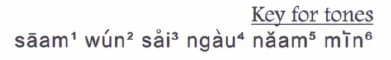 ‹#›
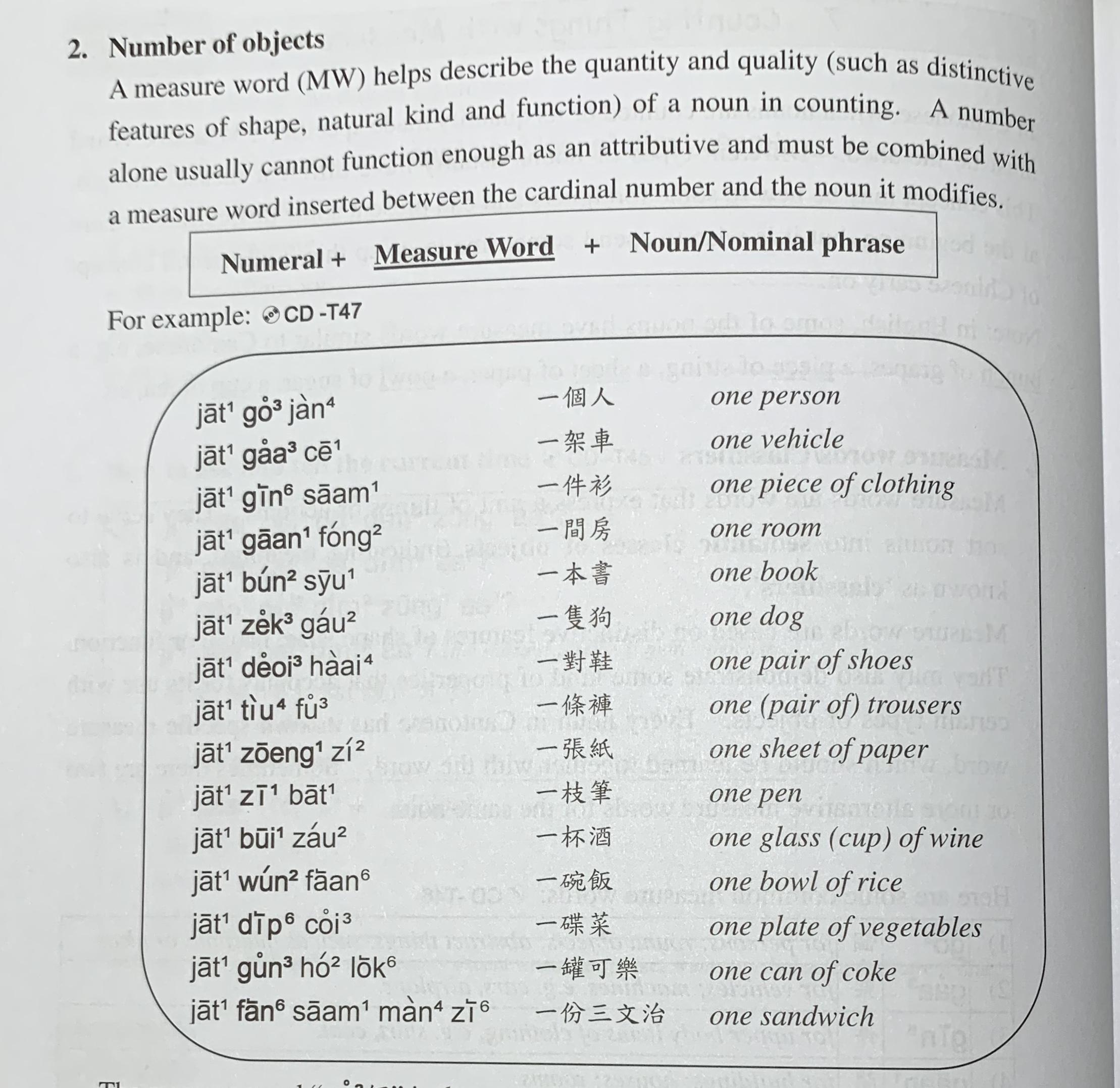 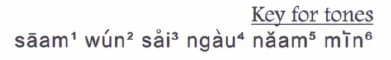 ‹#›
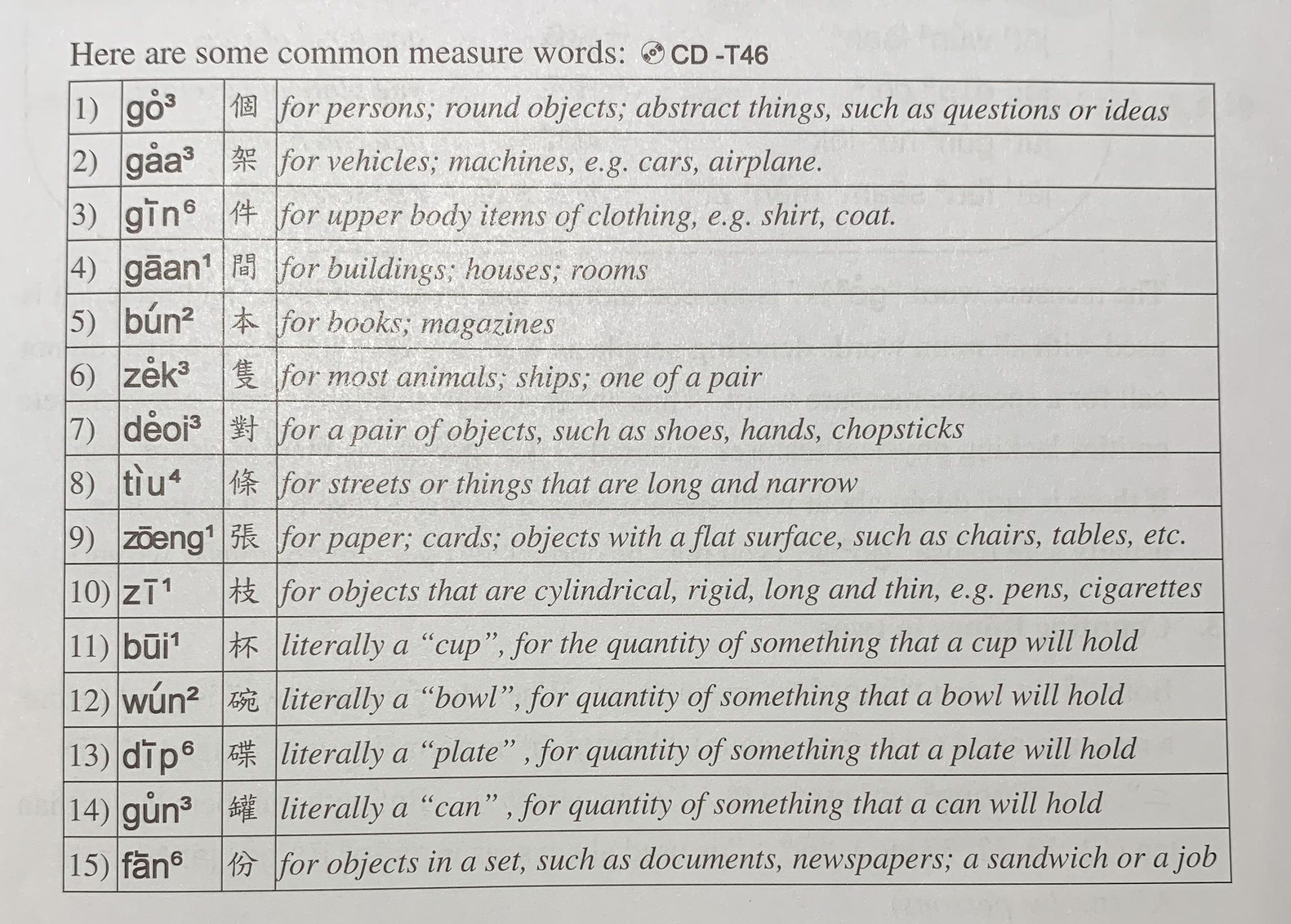 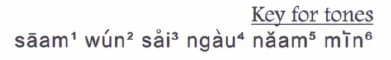 ‹#›
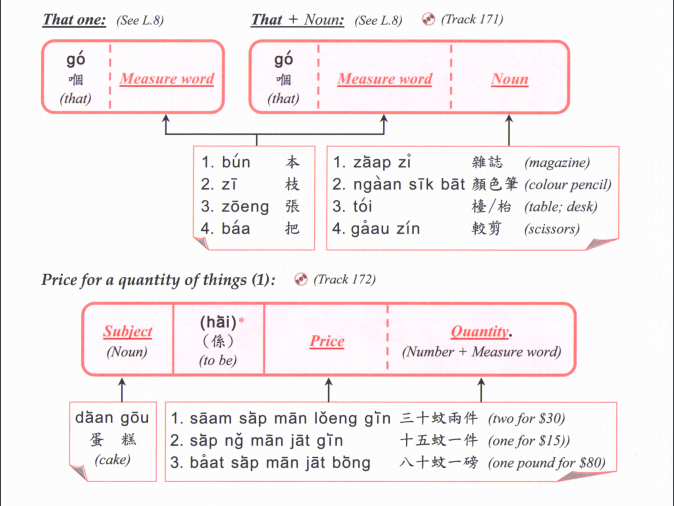 optional
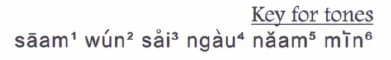 ‹#›
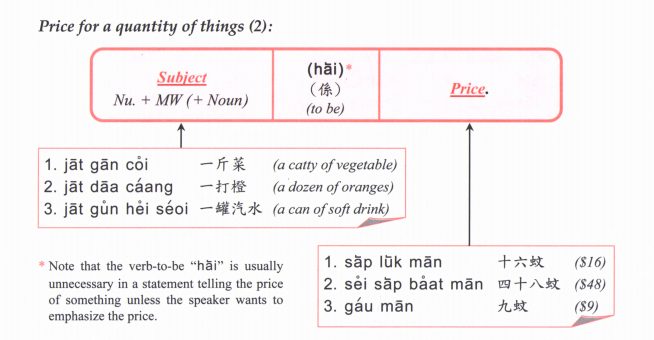 optional
Quantity +
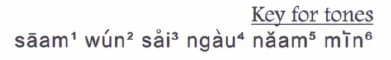 ‹#›
Price for a quantity of things (3):
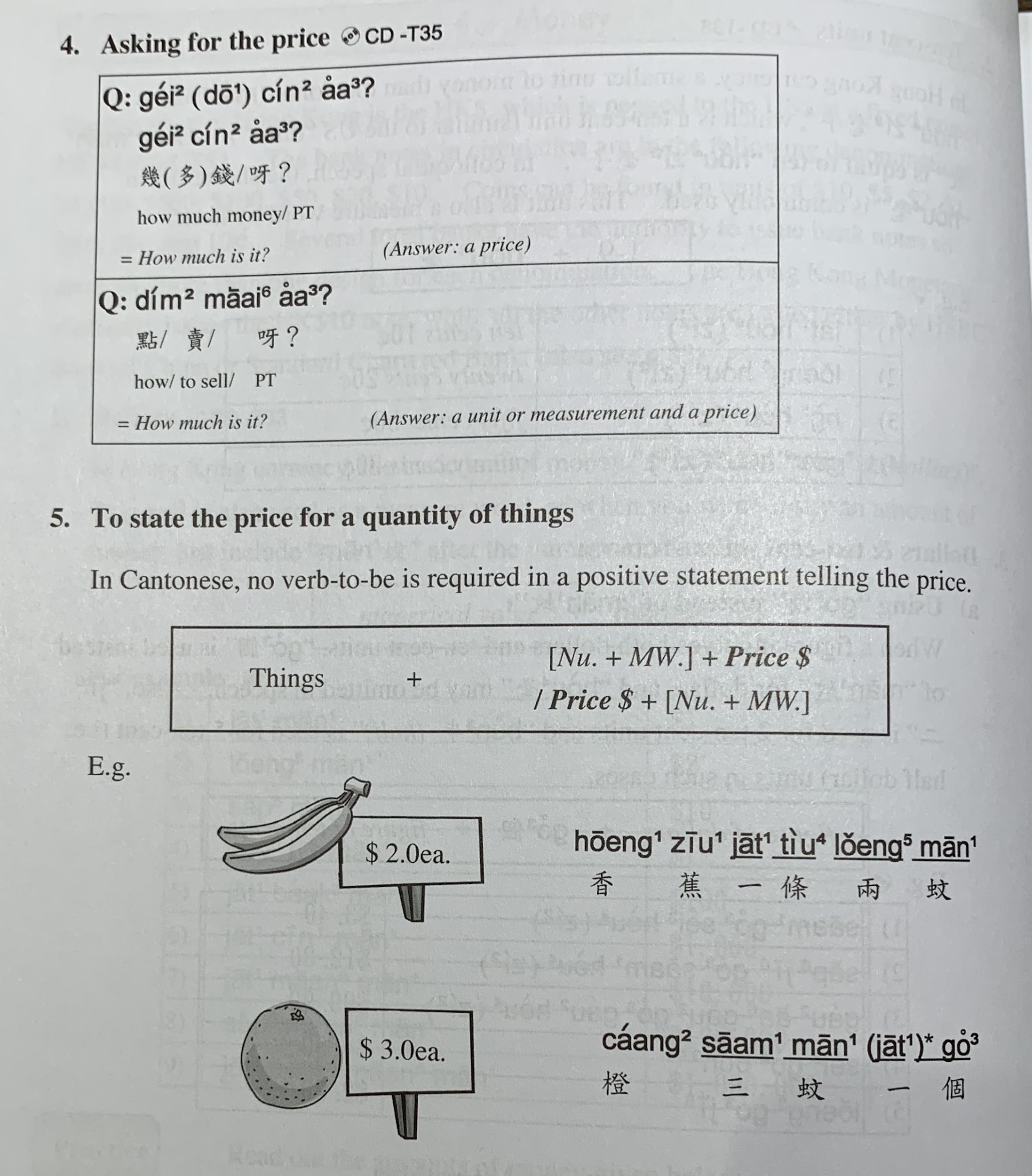 Subject + quantity + Price
Banana     one    $2
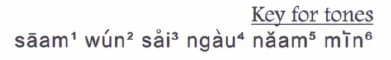 ‹#›
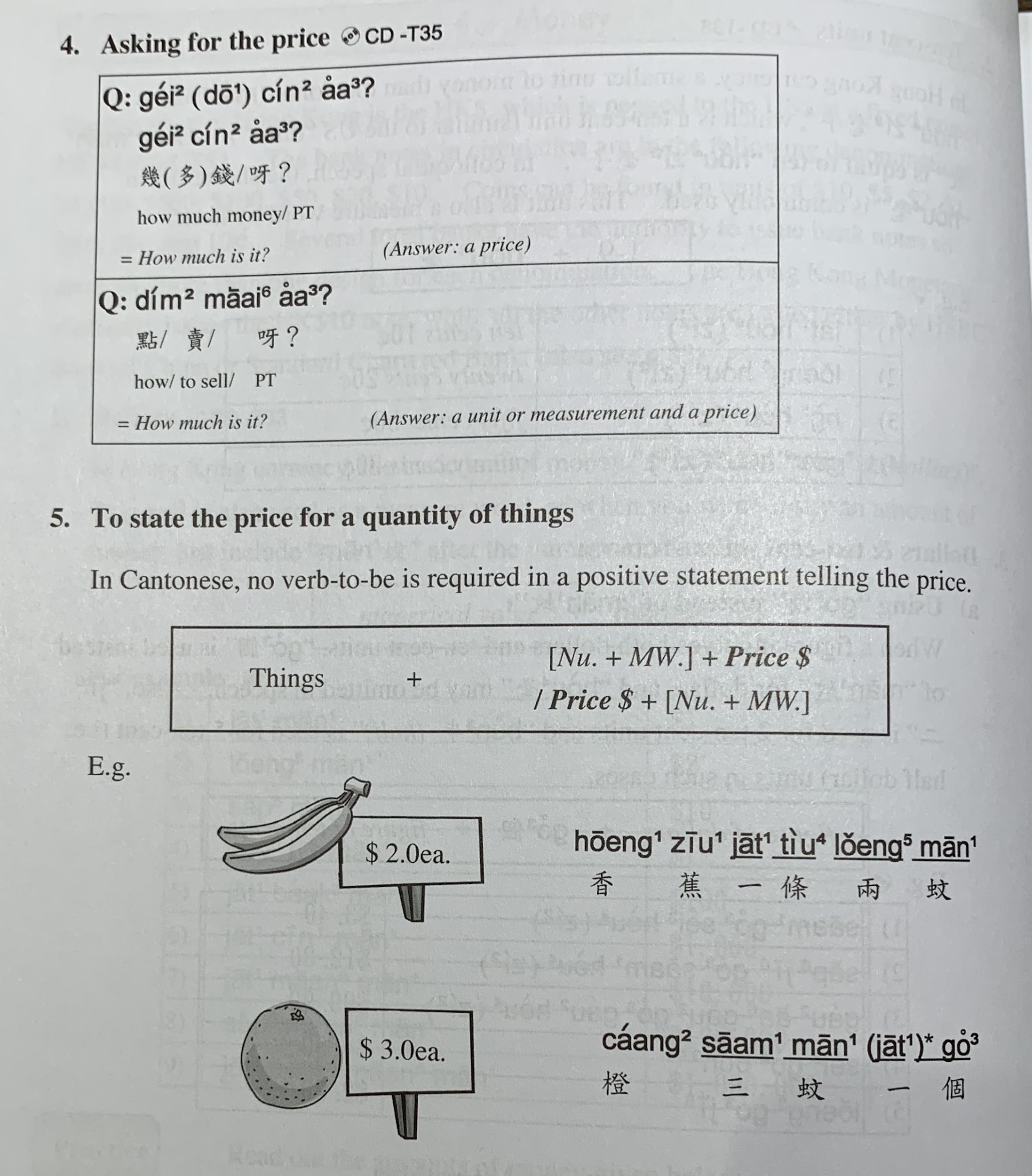 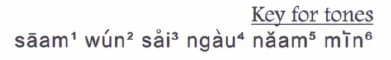 ‹#›
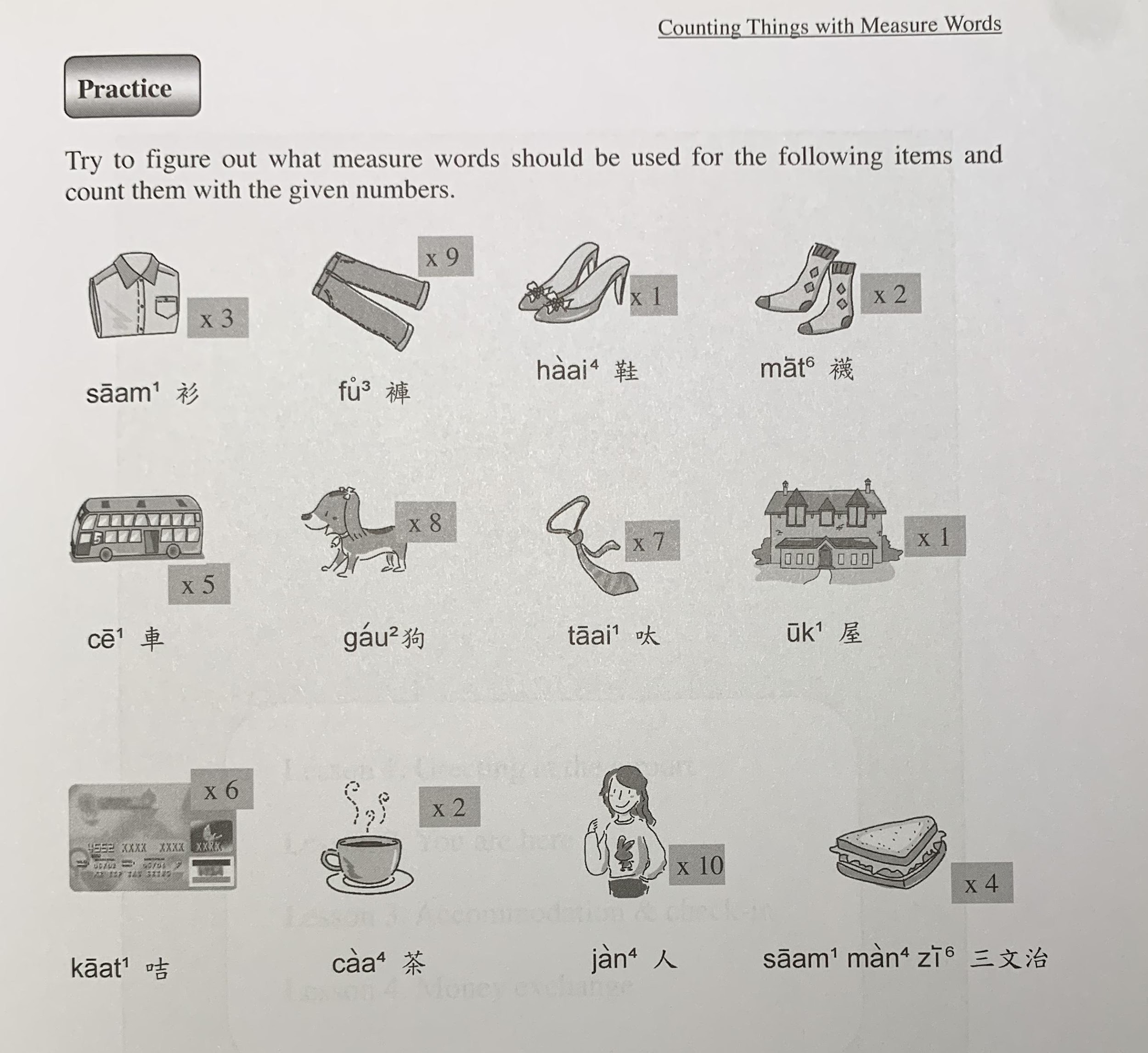 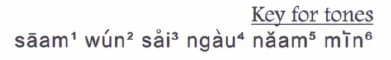 ‹#›
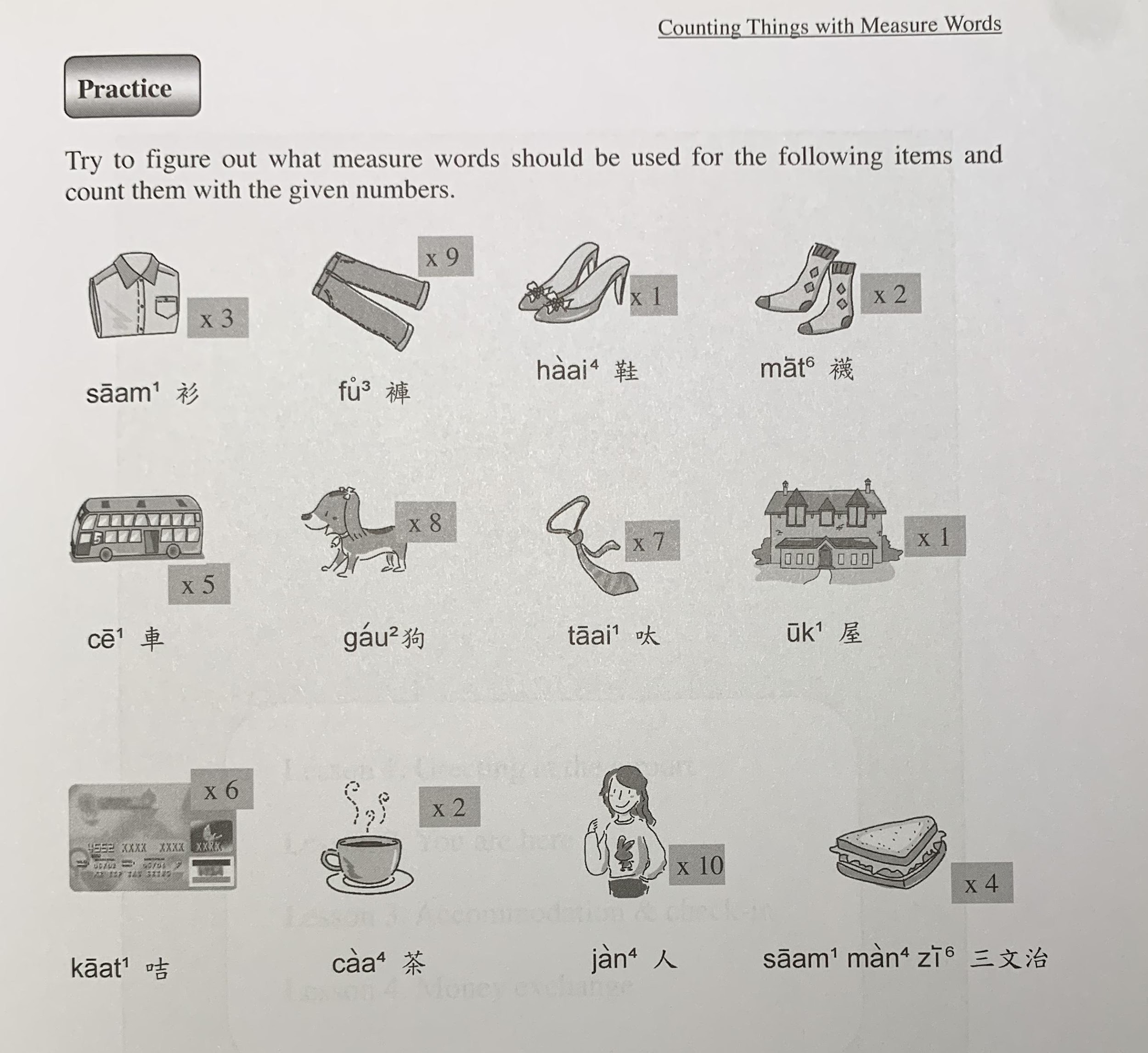 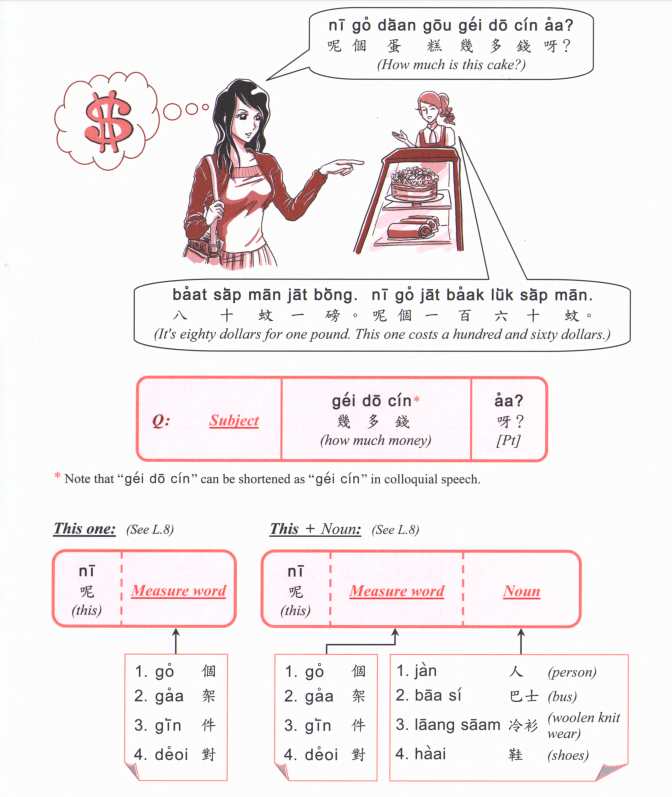 $1423
$540.8
$63.2
$160
tiu4
deoi3
deoi3
gin6
$345.4
$899.9
$6345
$3,700,000
zek3
tiu4
gaan1
gaa3
$26.9
$45
$57
bui1
fan6
go3
zoeng1
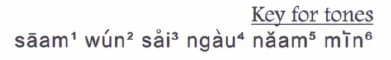 ‹#›
[Speaker Notes: finished here about the money]
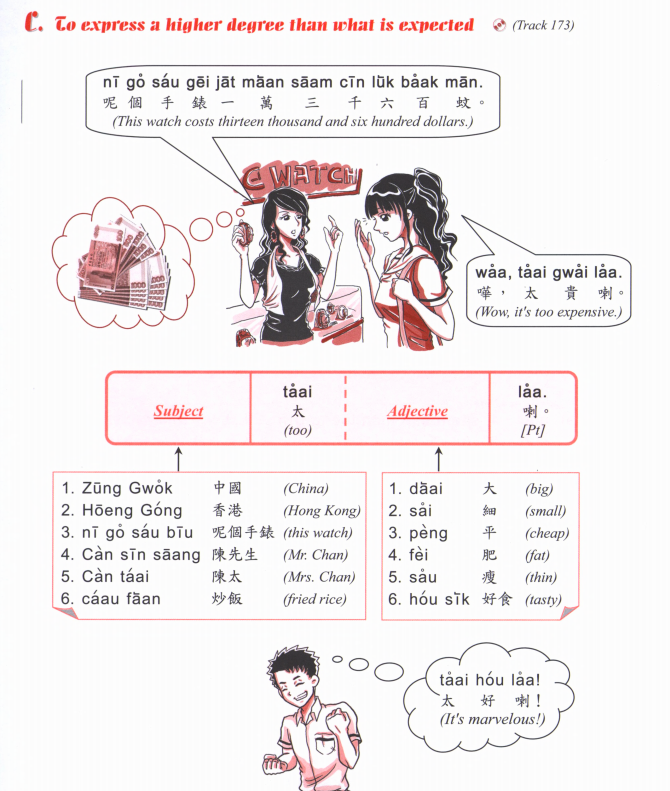 zek3
隻
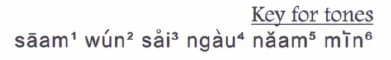 ‹#›
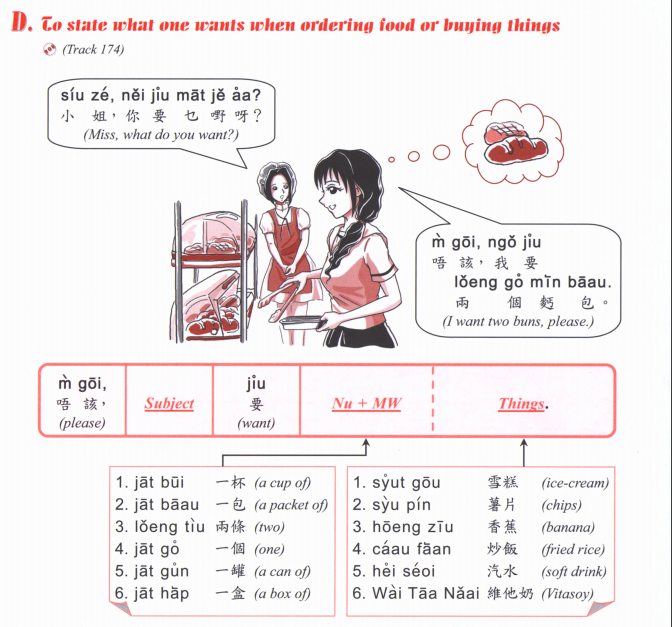 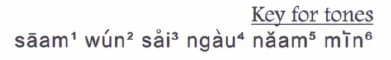 ‹#›
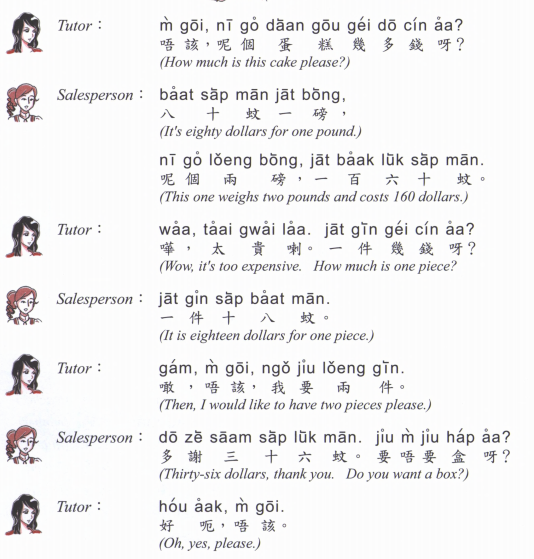 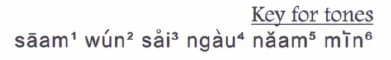 ‹#›
[Speaker Notes: We end here]
Cantonese Slangs
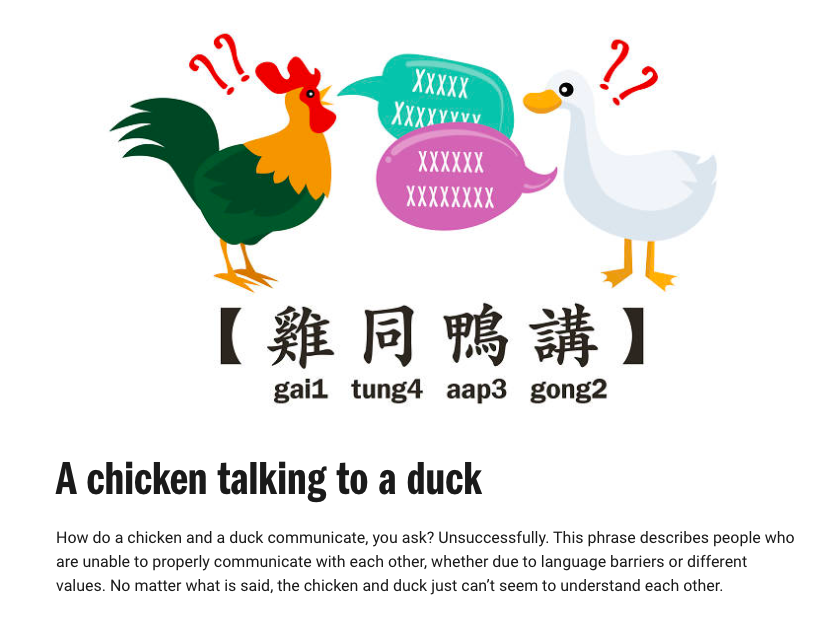 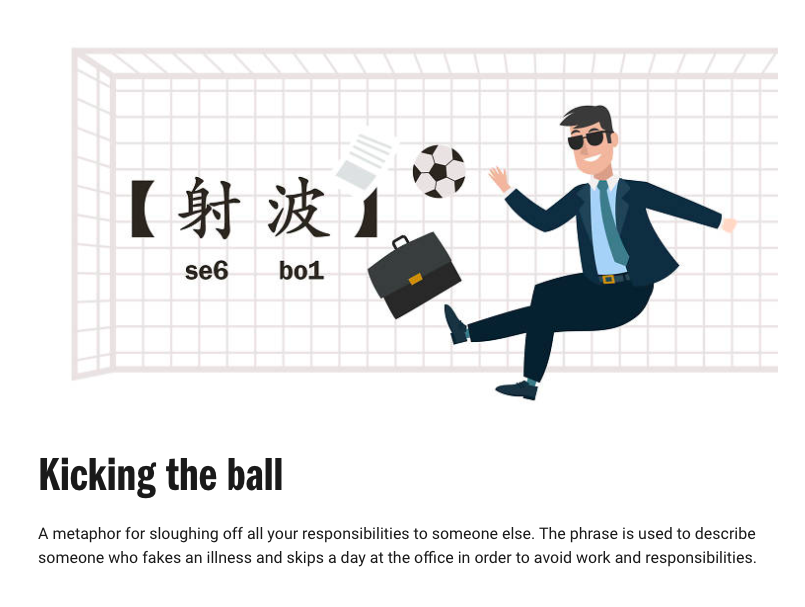 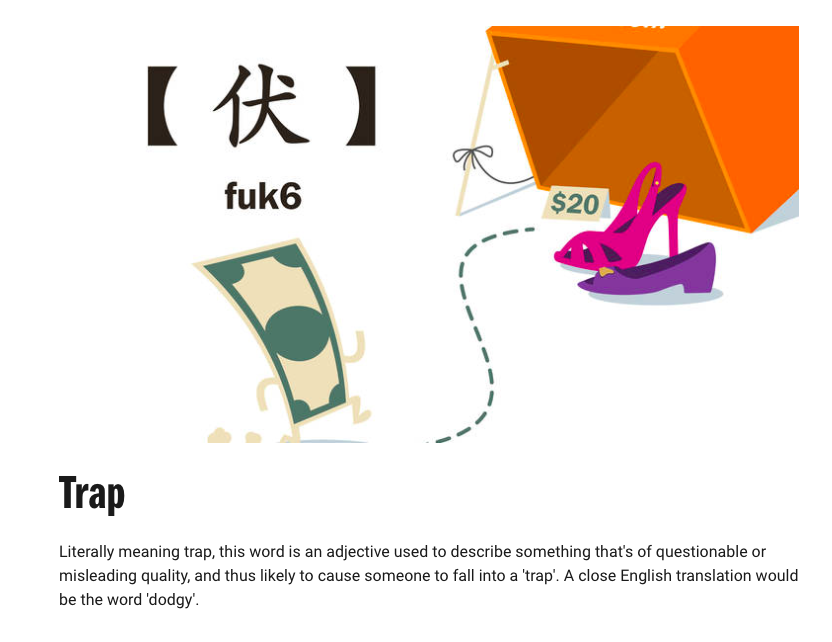 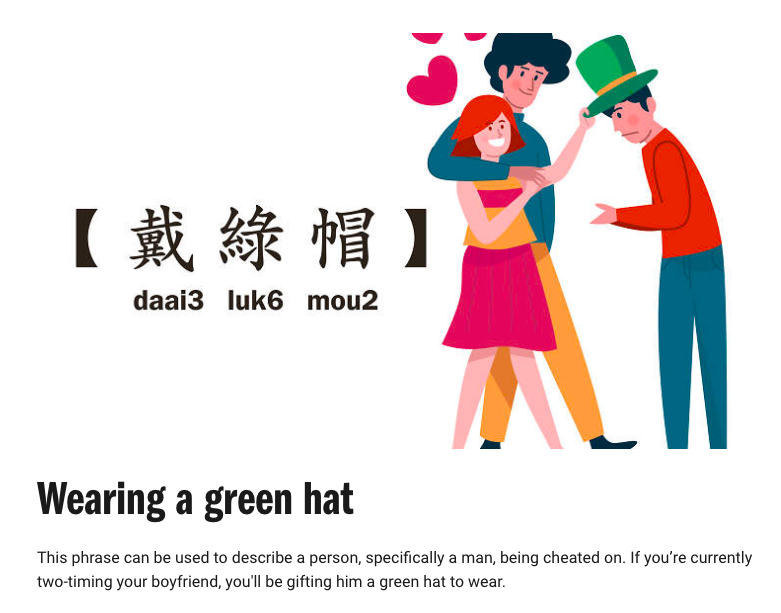 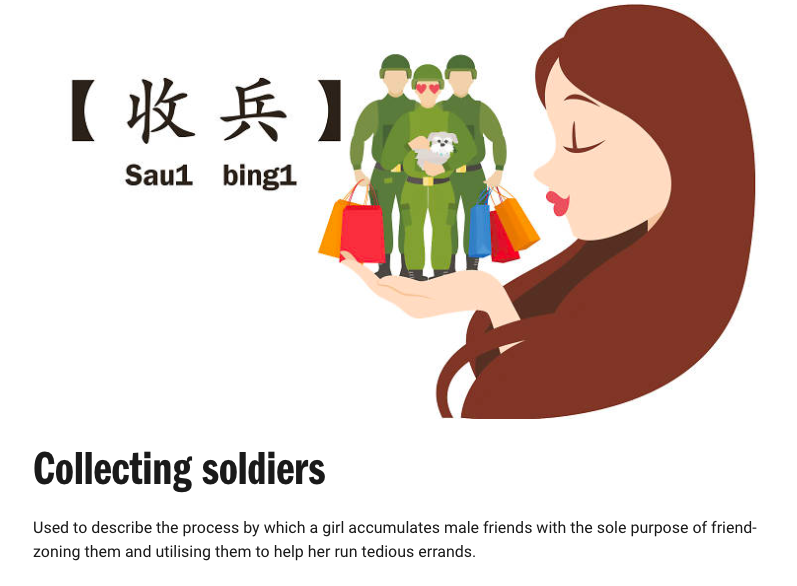 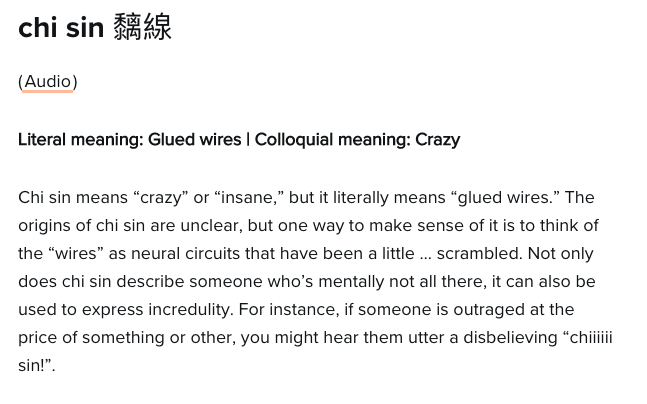 Jyutping: ci1 sin3
走先喇 (I go first la) zau2 sin1 laa1
係咁先啦  (that’s it la.) hai6 gam3 sin1 laa1
再見啦(喇) (see you again la) zoi3 gin3
唔係啊 (no ar) m4 hai6 aa1
喂呀 (hey) wai3 aa1
咩話? (what?) me1 waa6
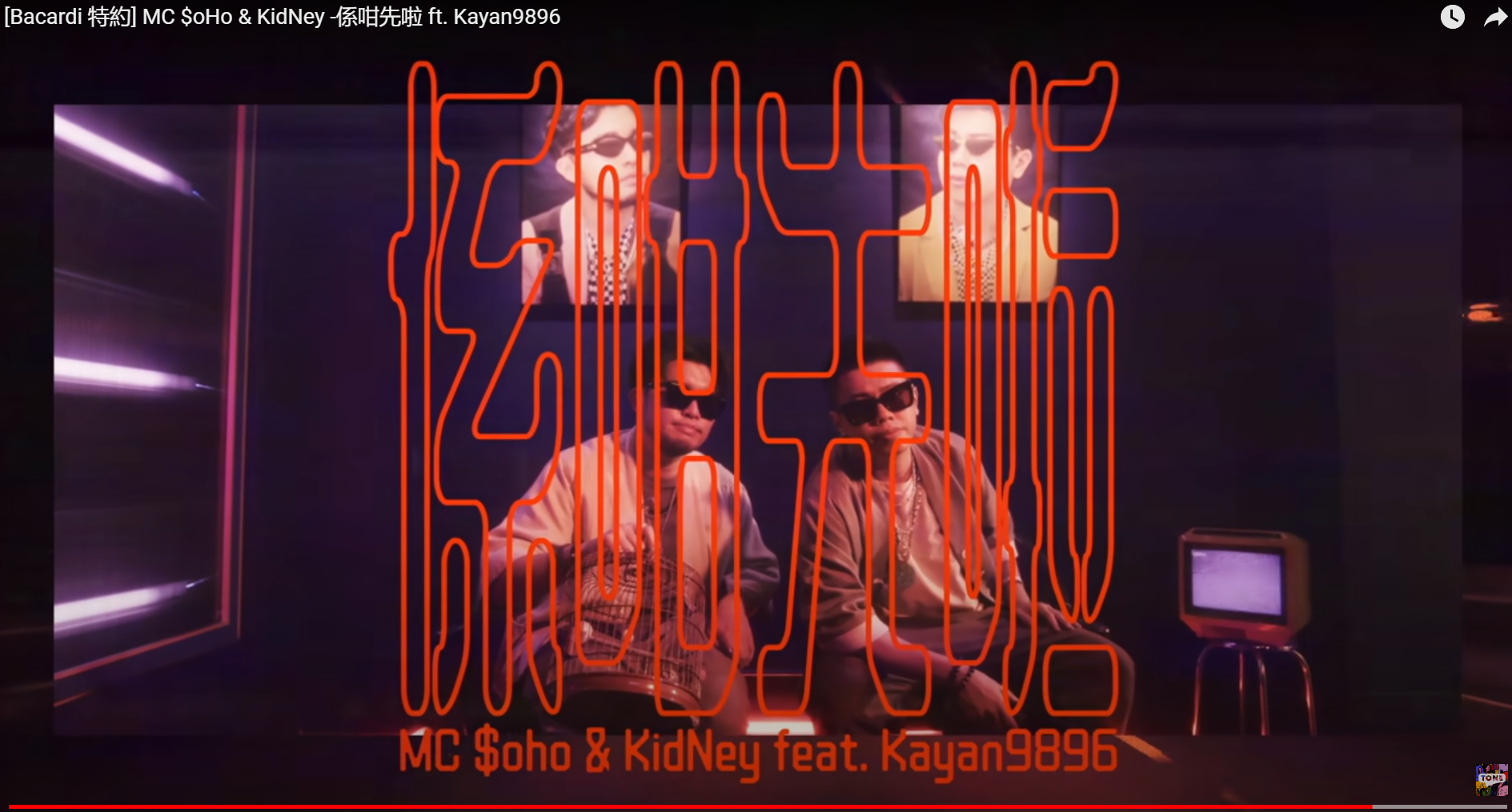 https://www.youtube.com/watch?v=S1v_d_e_E_g